Люди!
Покуда  сердца стучатся,- помните!
Какою  ценой завоёвано счастье,-
пожалуйста помните!
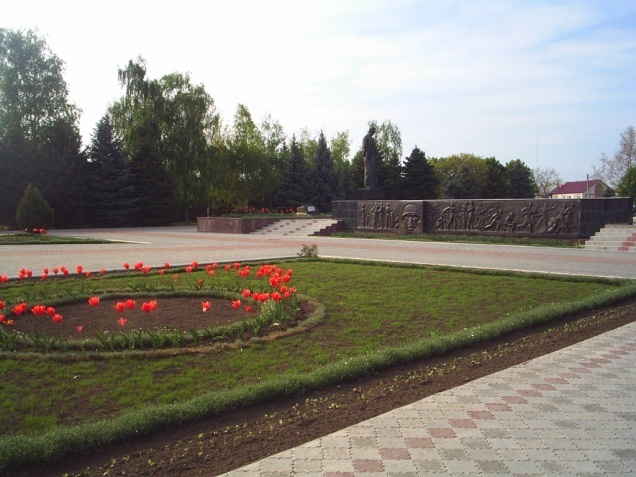 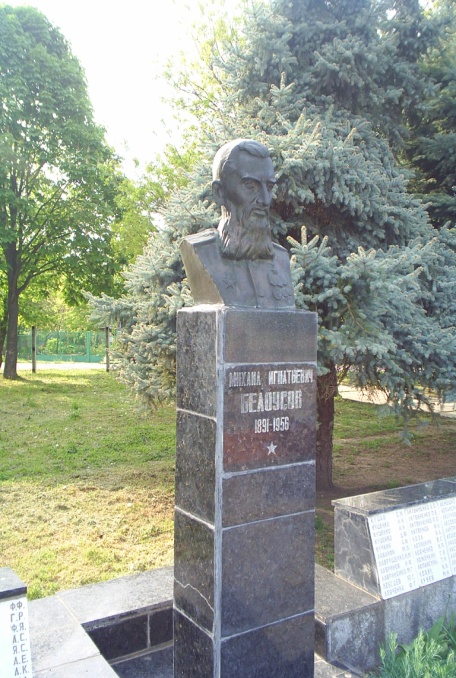 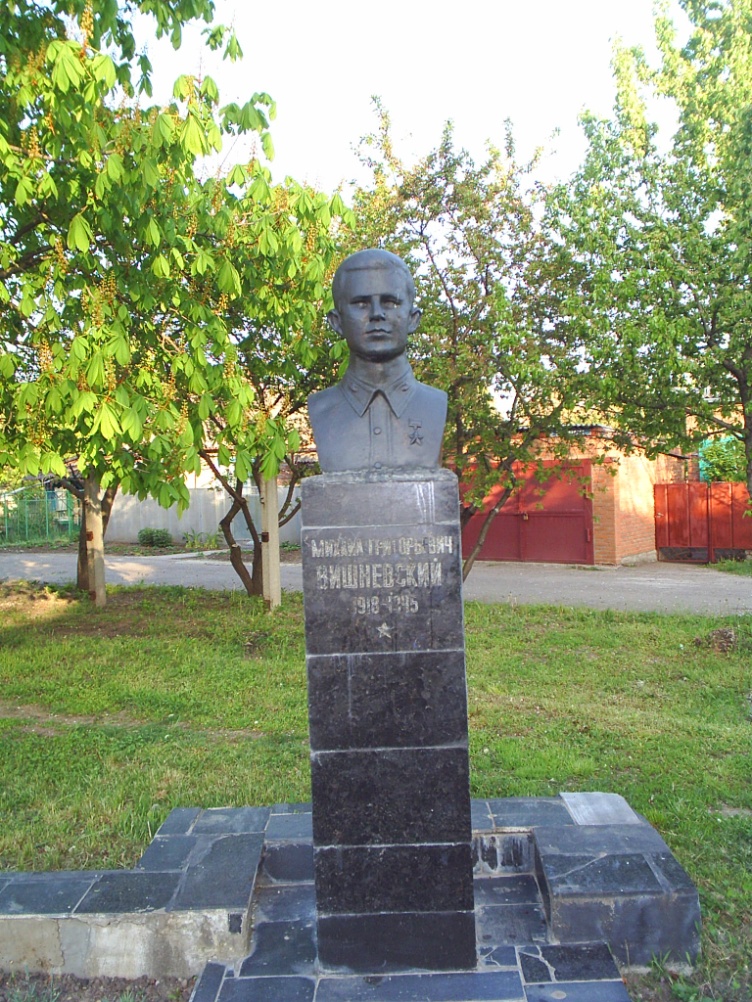 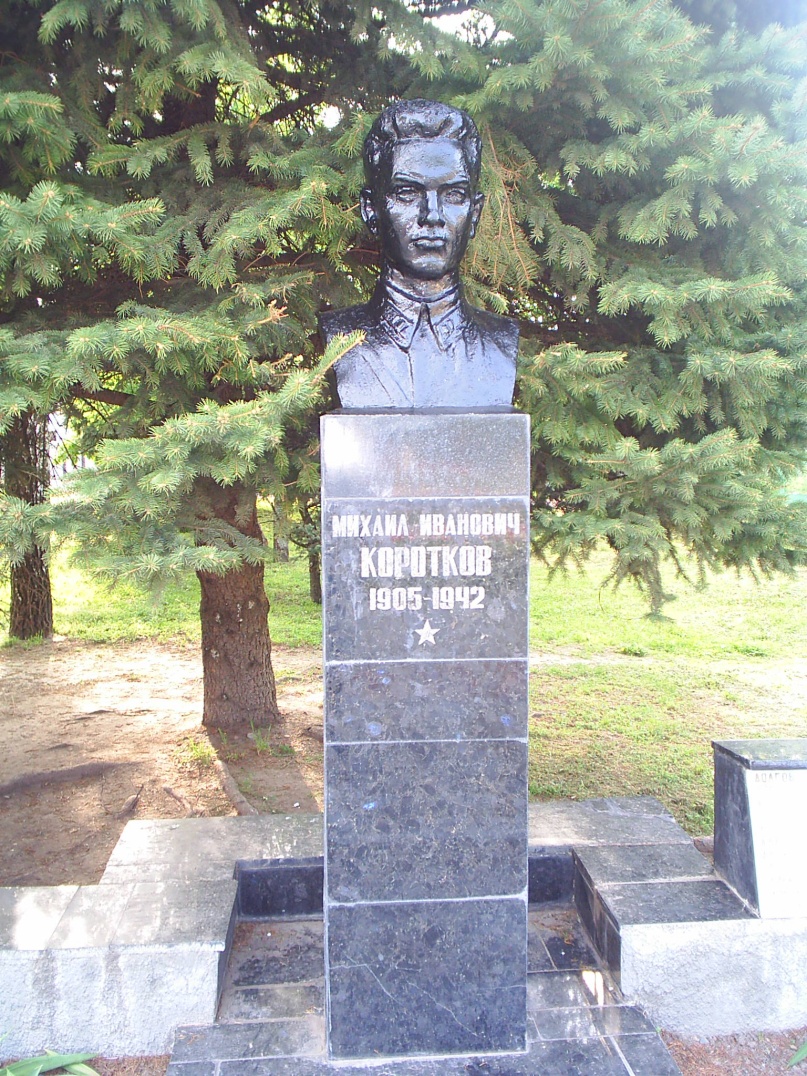 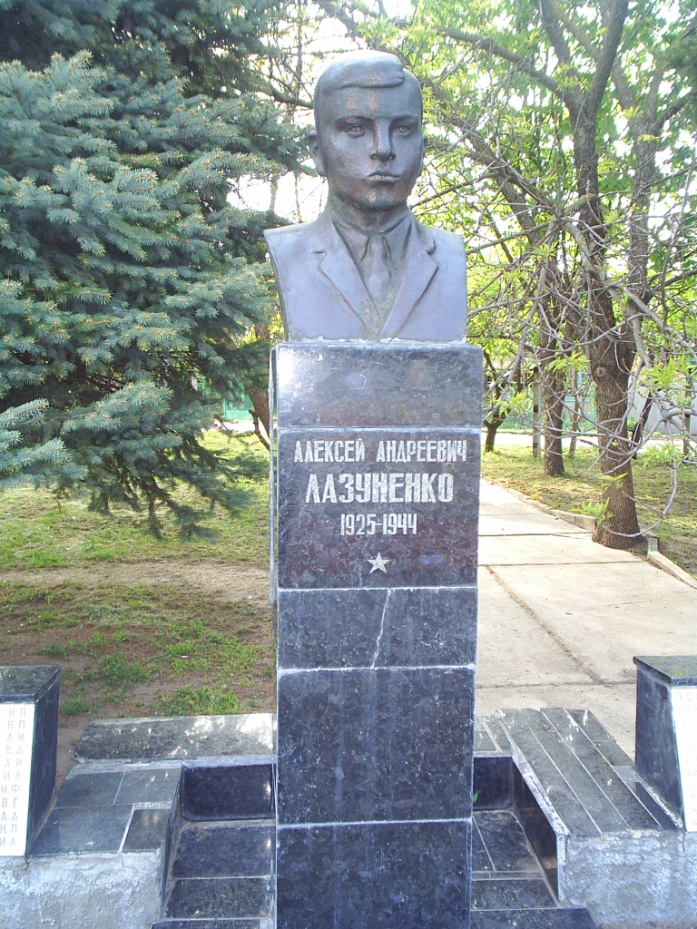 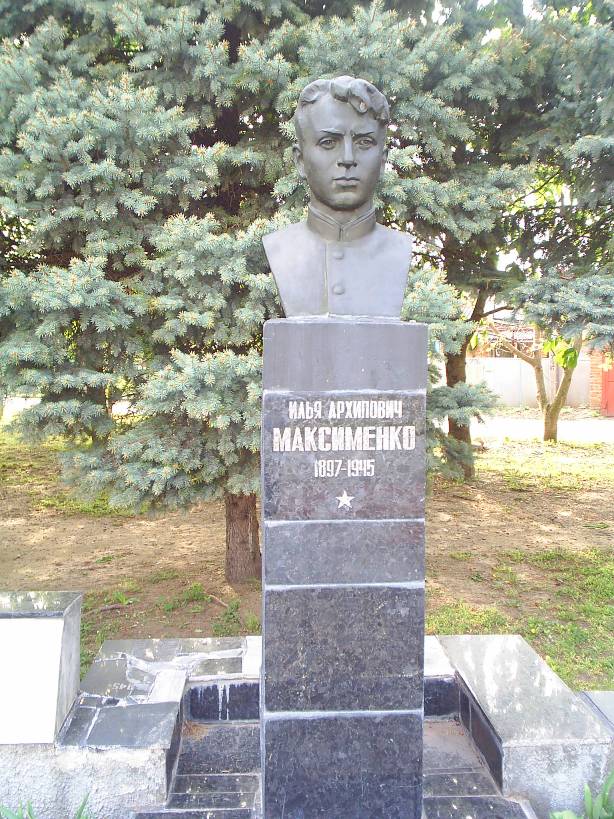 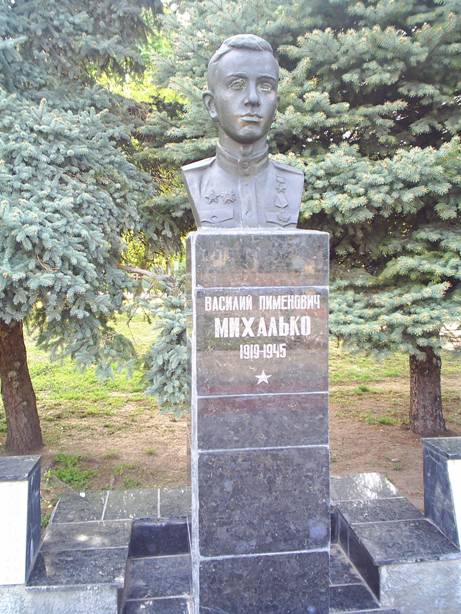 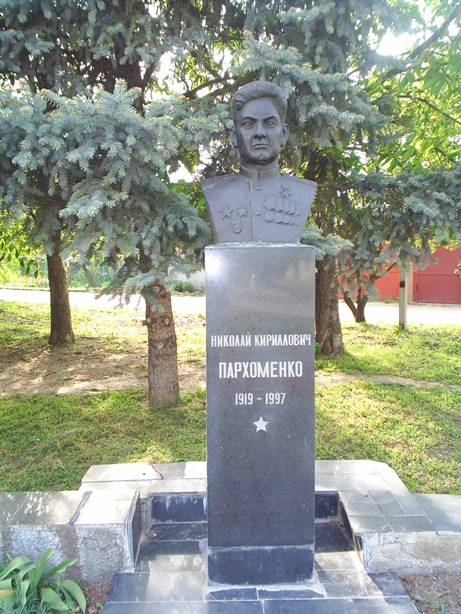 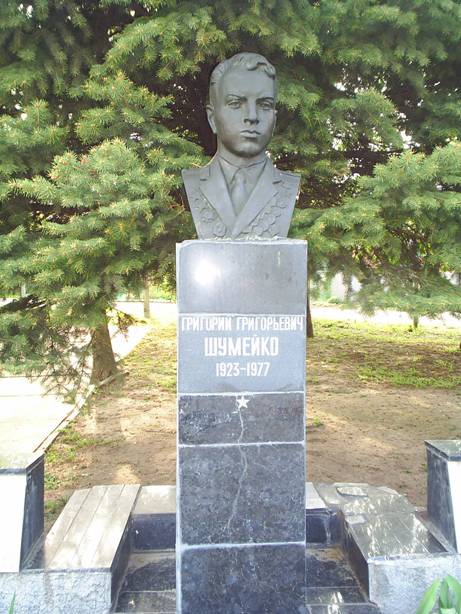 В  залпах  грома – салюта
Слышен  вечности  зов.
В  них  святые  минуты
Славы  наших  отцов.